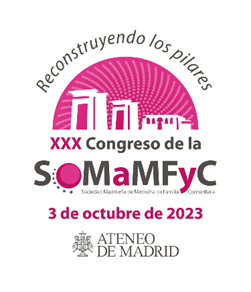 Nº Comunicación: